Sylvie Doláková

Jak učit výslovnost anglického jazyka tak, aby to žáky bavilo?
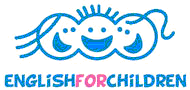 Why is pronunciation important for learners?

To be understood
To understand each other
Why is pronunciation important for the teacher?

To be understood
To be a good model for children
To guarantee the correct  imitation of sounds
To facilitate good pronunciation techniques
To make pronunciation exercises enjoyable and beneficial
Let‘s try if we can do that…
hello
their
there
they‘re
car
robot
very
oven
owl
wet
vet
finger
singer
singing
dear
pear
live
leave
life
listened
asked
wanted
man - men
bag – beg
said - sad
hotel
fourtheenth
eighty
gorilla
kangaroo
giraffe
canary
comfortable
strawberry
My Bonnnie is over the ocean.
My Bonnie is over the sea.
My Bonnnie is over the ocean.
Oh bring back my Bonnie to me.
Bring back, bring back,
Oh bring back my Bonnie to me, to me.
Bring back, bring back,
Oh bring back my Bonnie to me, to me.
Fonetický přepis
Ano či ne?
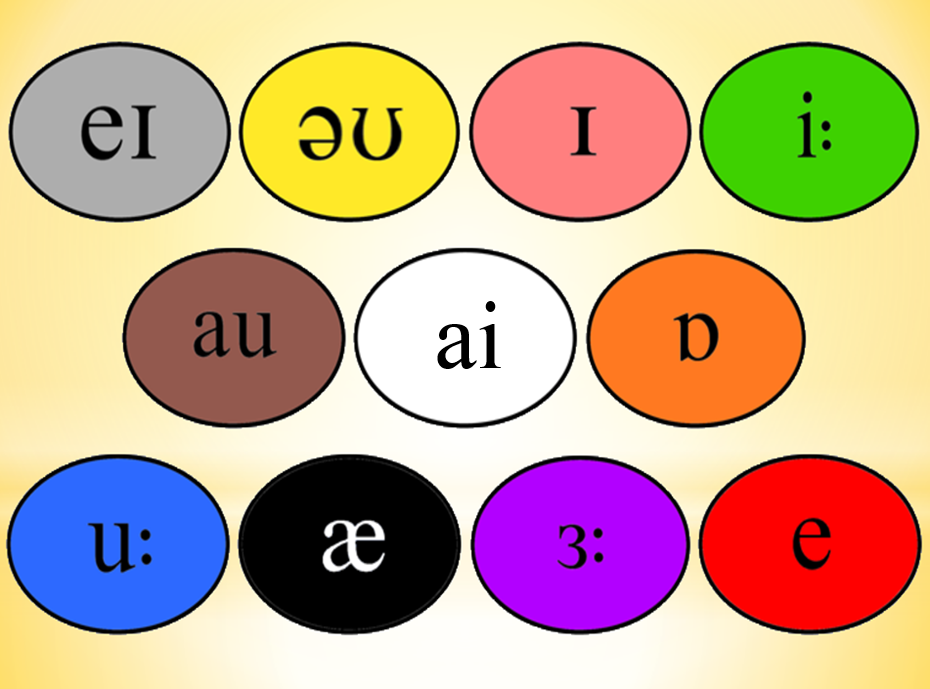 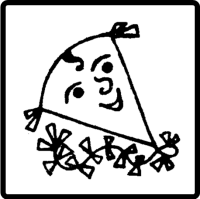 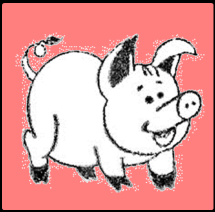 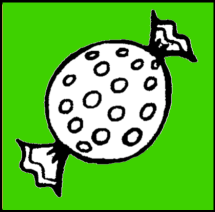 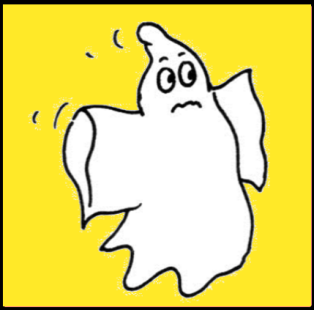 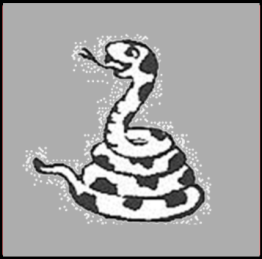 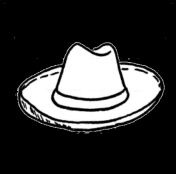 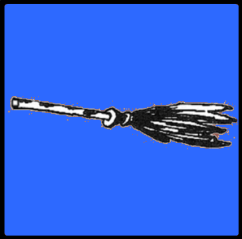 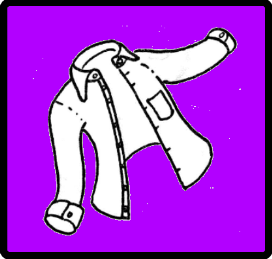 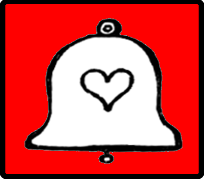 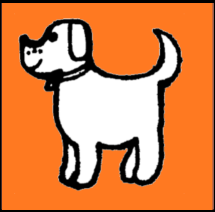 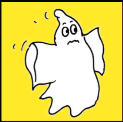 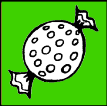 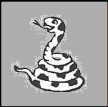 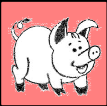 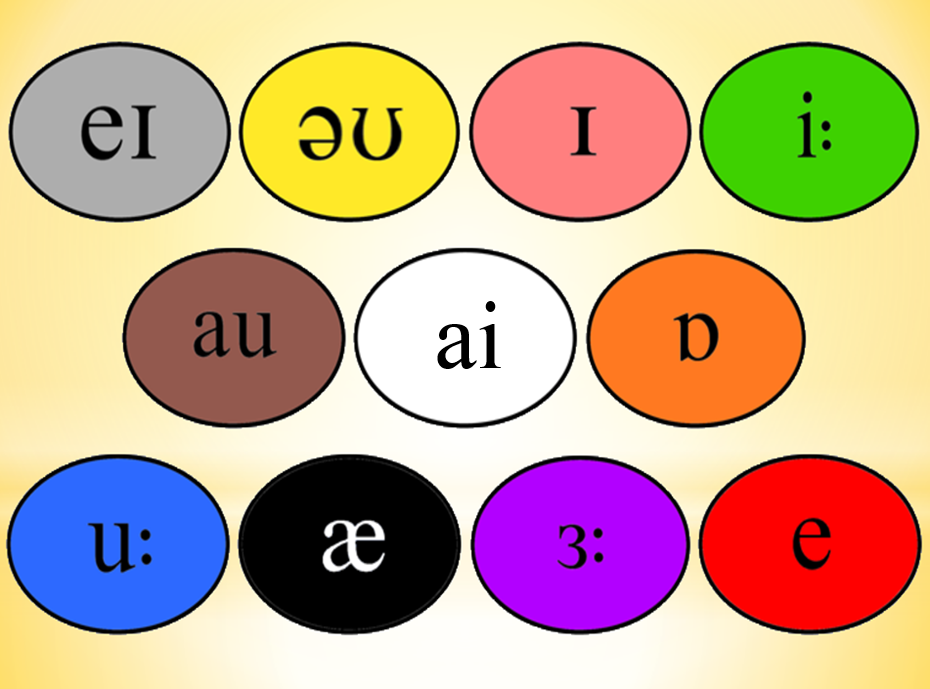 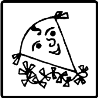 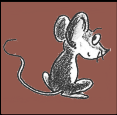 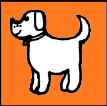 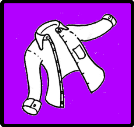 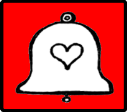 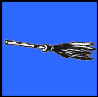 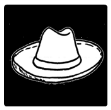 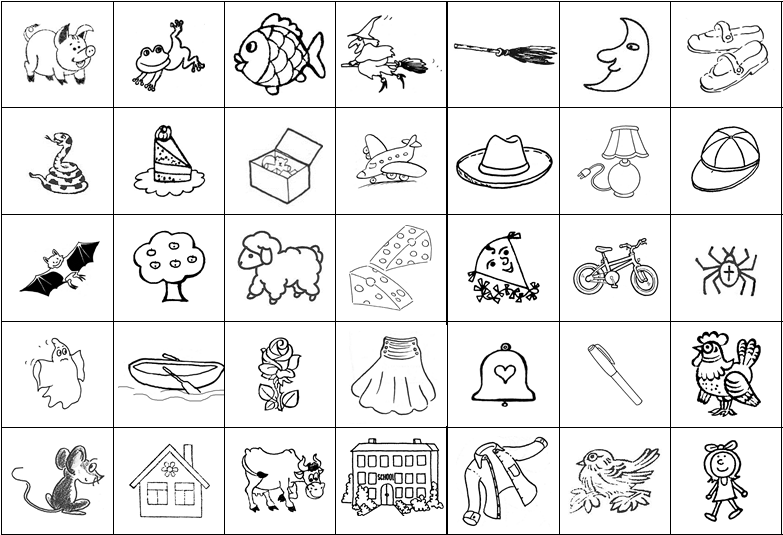 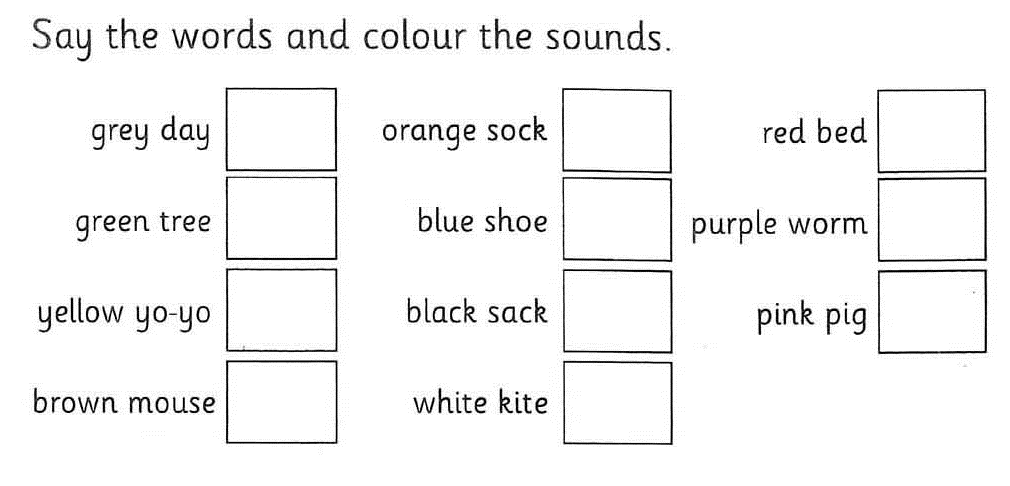 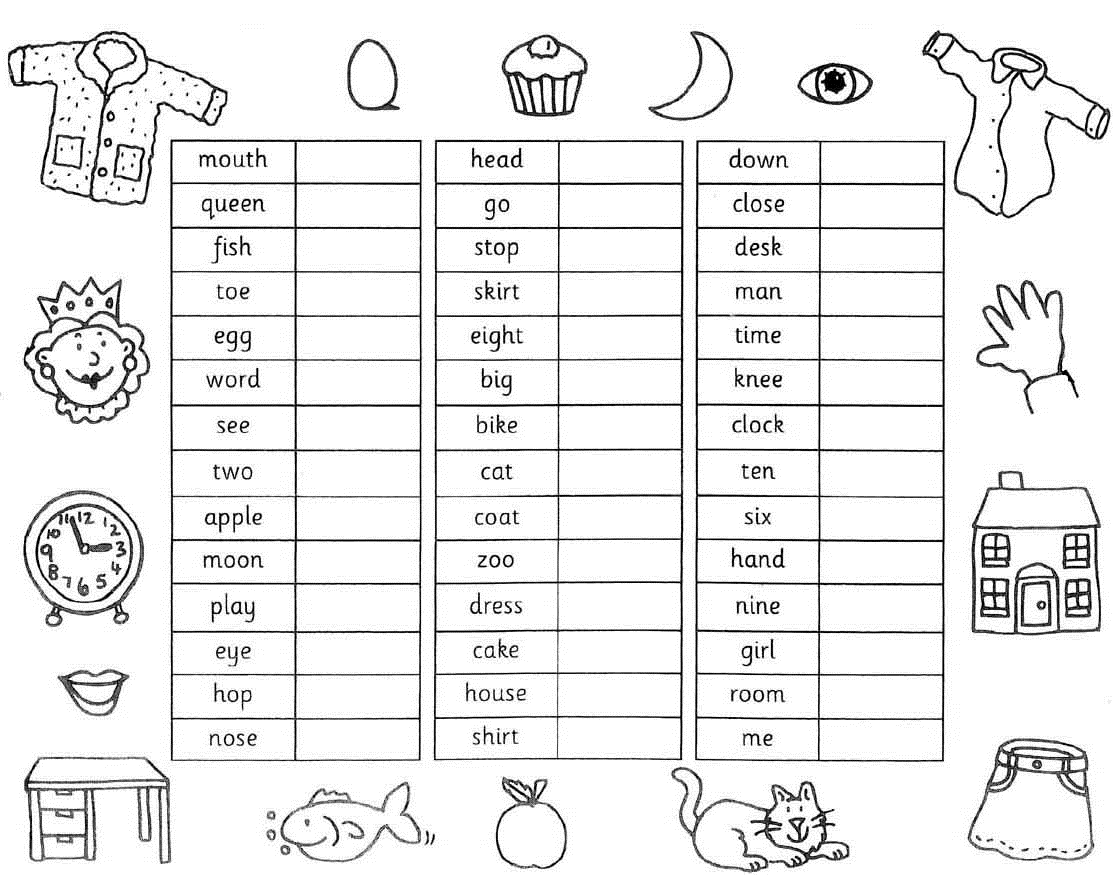 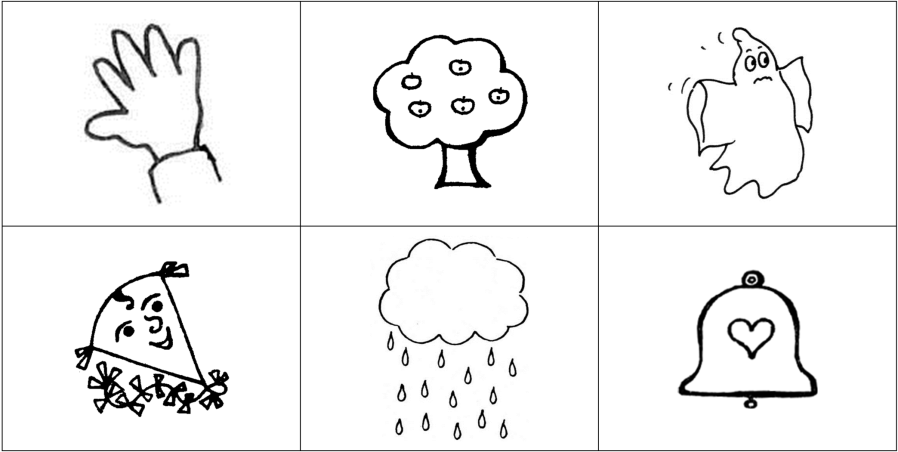 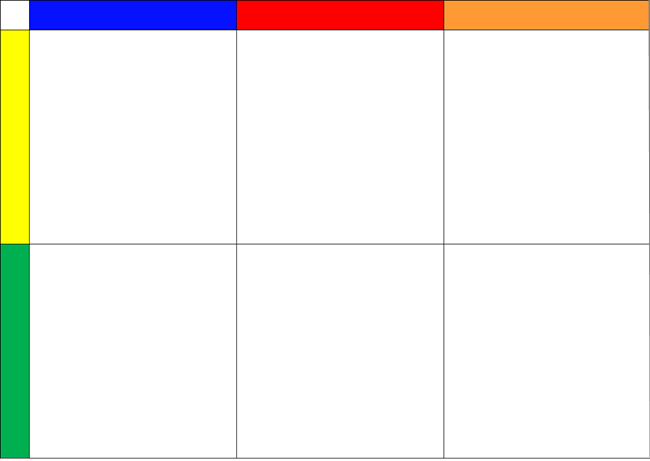 Fruit Chant
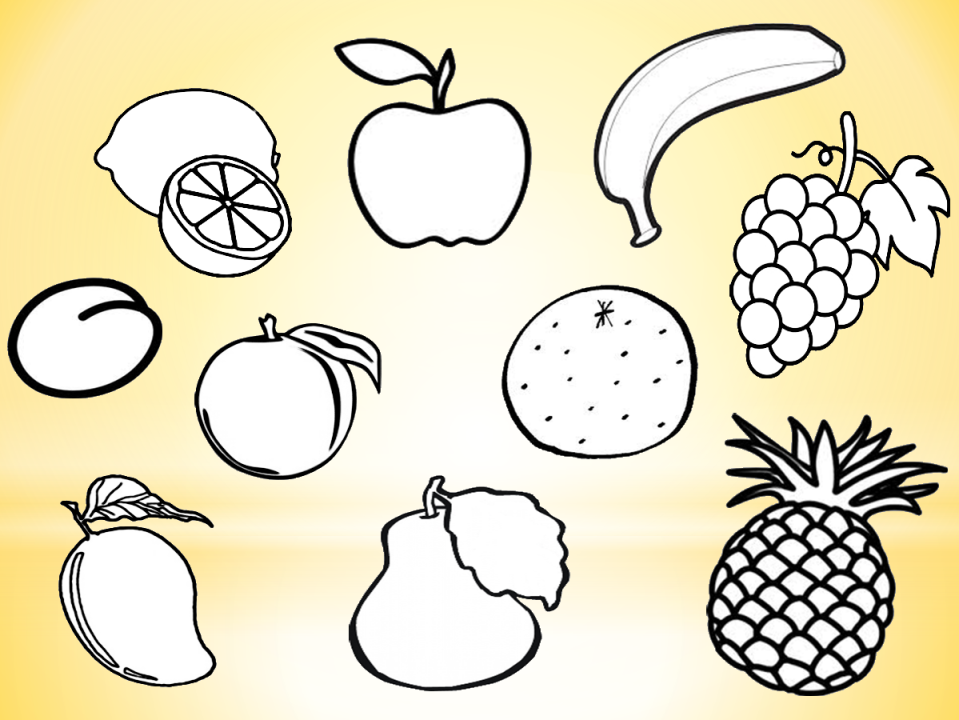 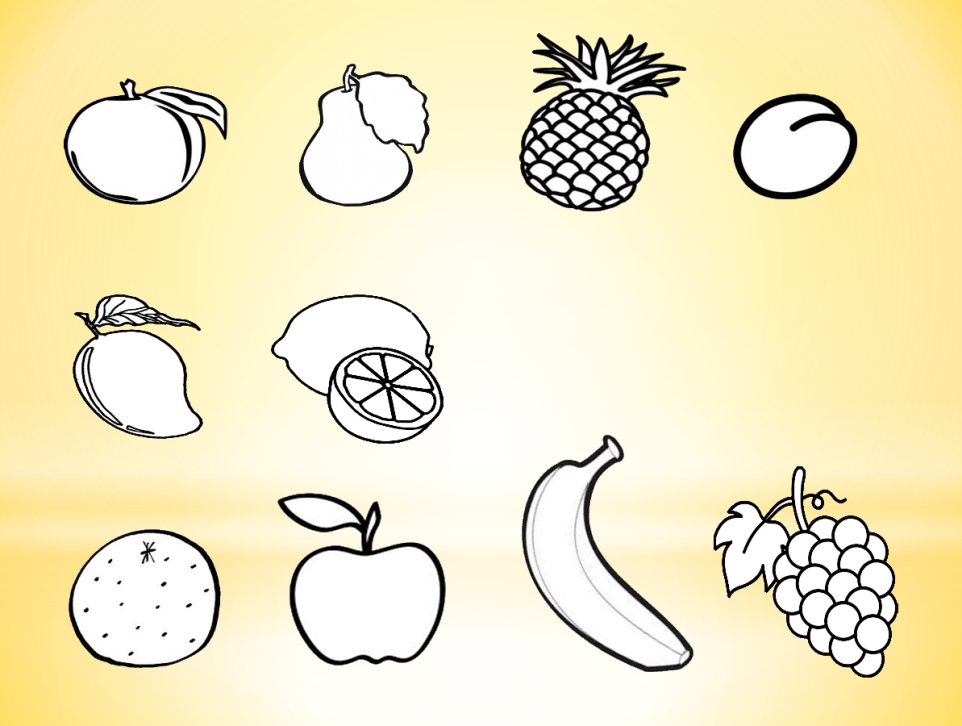 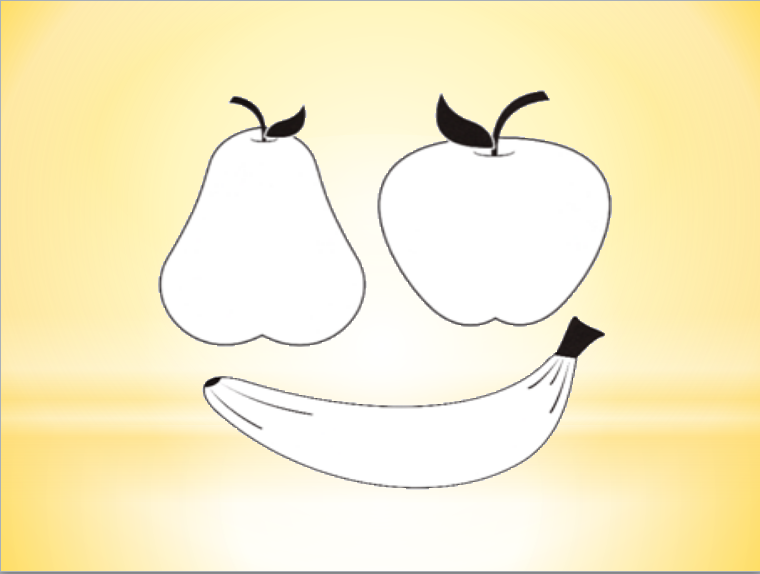 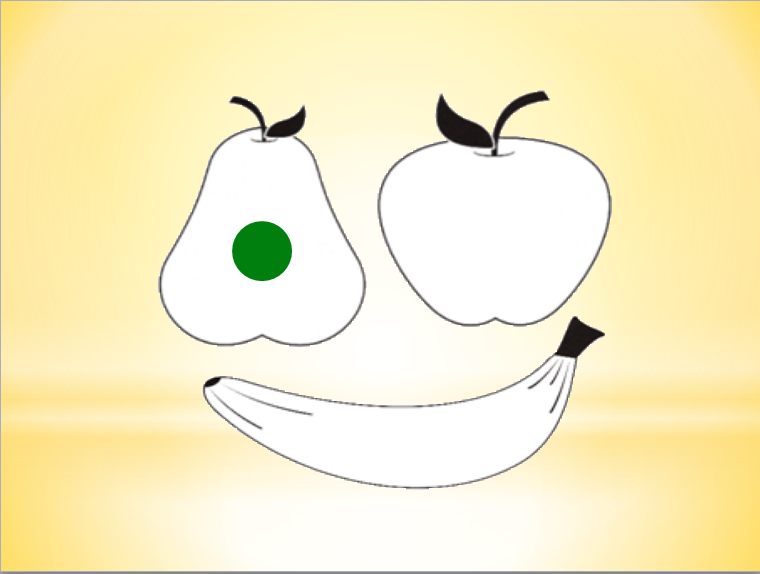 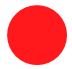 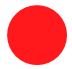 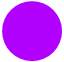 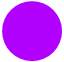 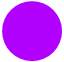 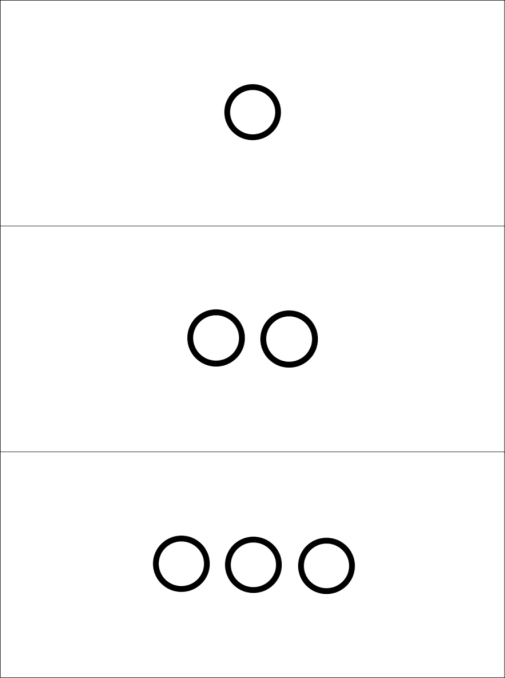 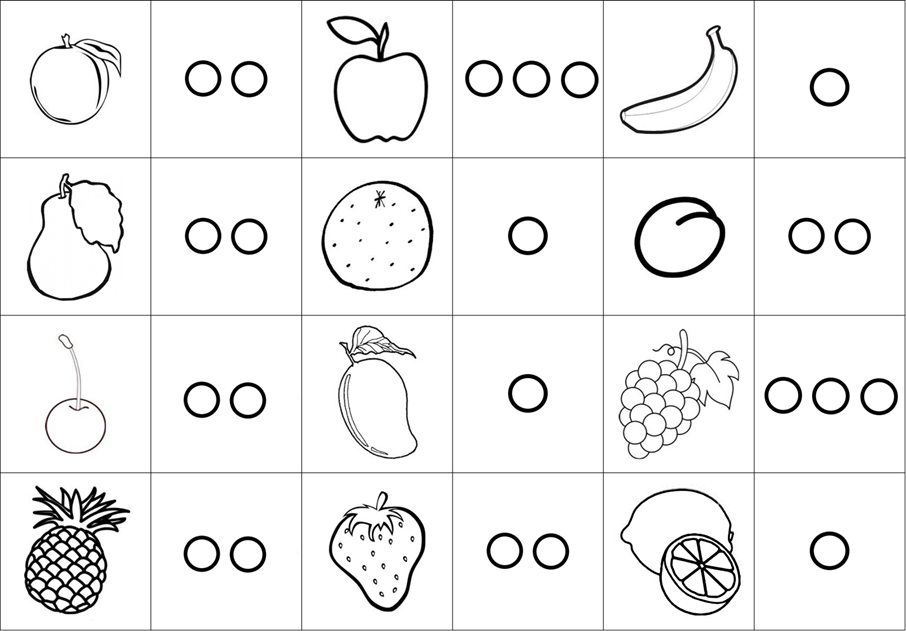 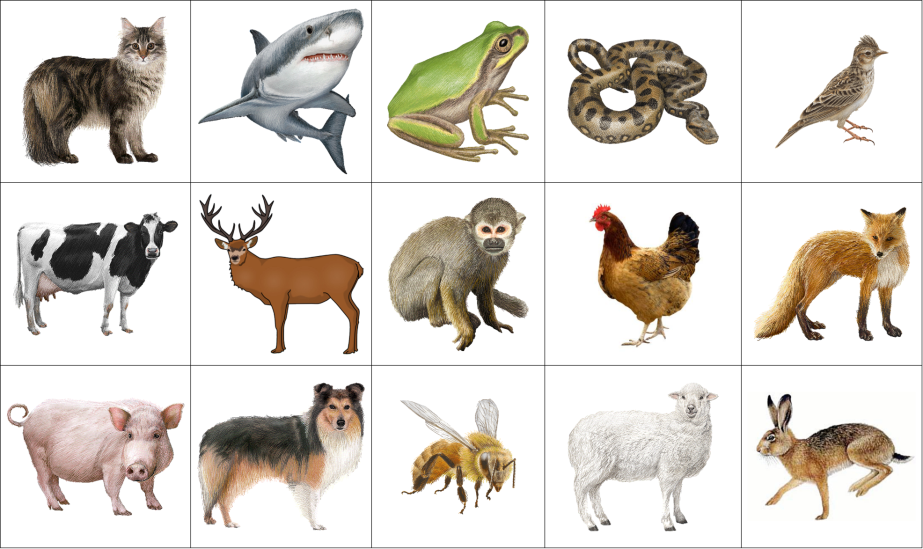 star					rocket
sun						earth
crater					air
Mars					moon
gravity					light
telescope				UFO
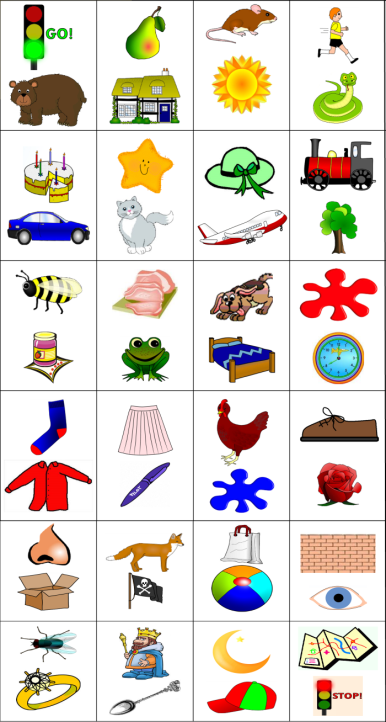 Would it work this way?

You can see more at my Pronunciation workshop
www.sylviad.cz – Kalendář akcí
Vsetín
Uherské Hradiště
Most
Brno
Liberec
Zlín 

www.sylviad.cz
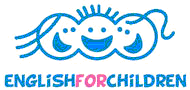